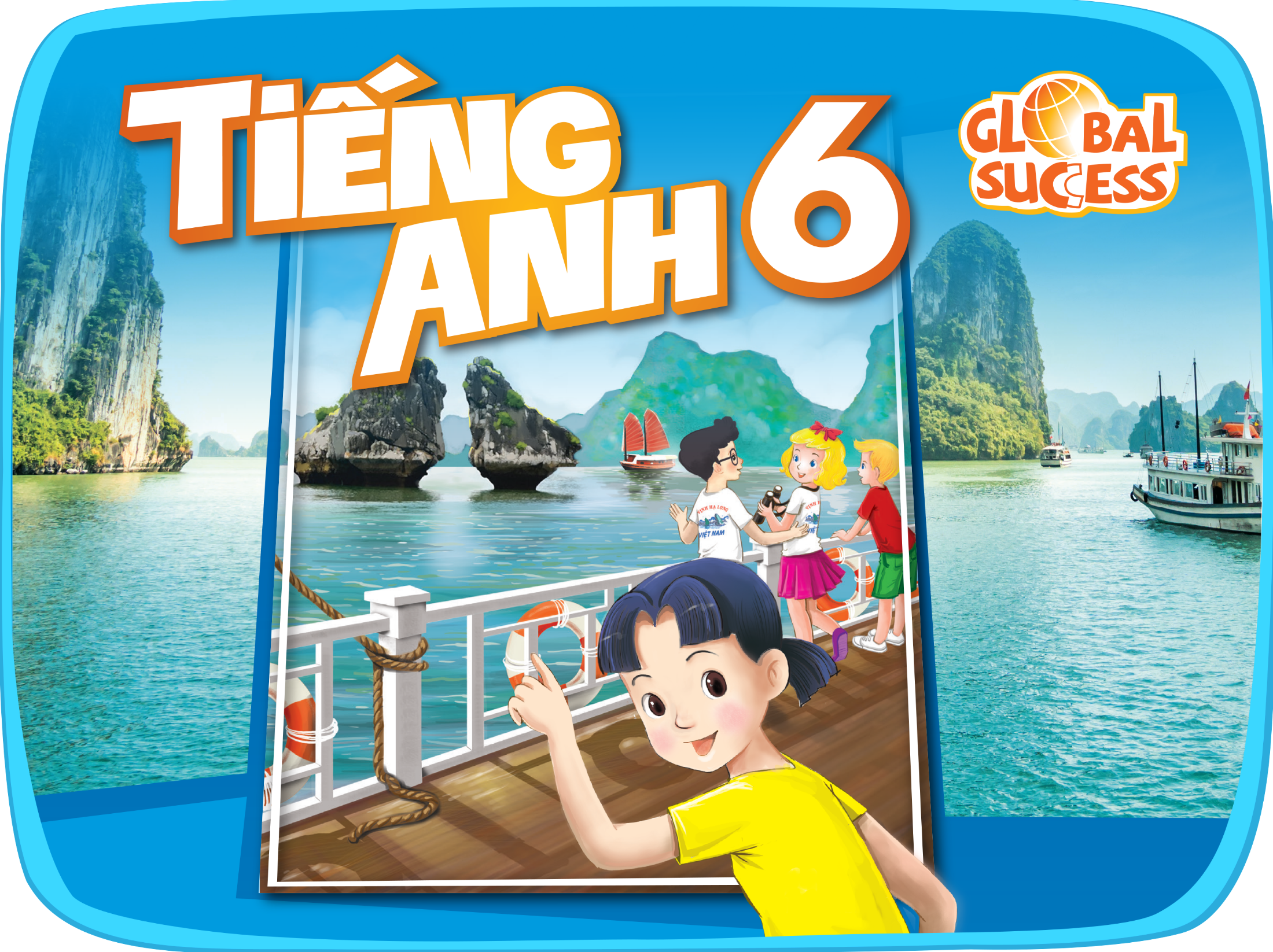 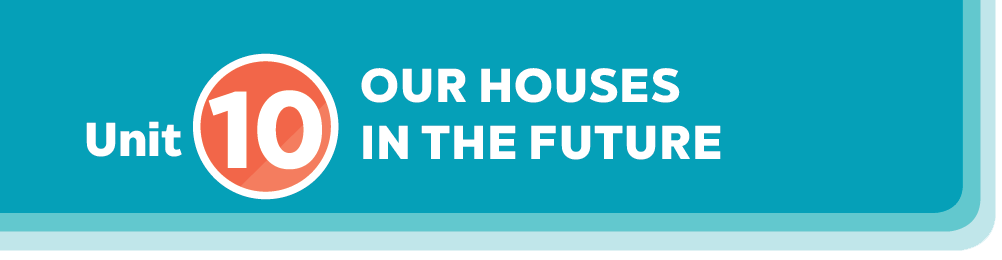 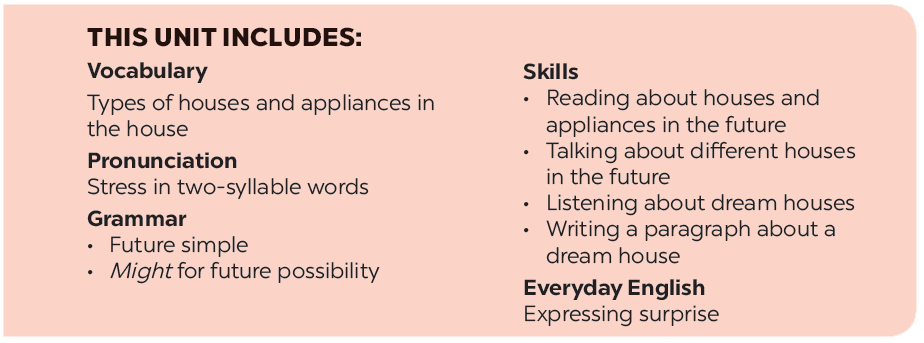 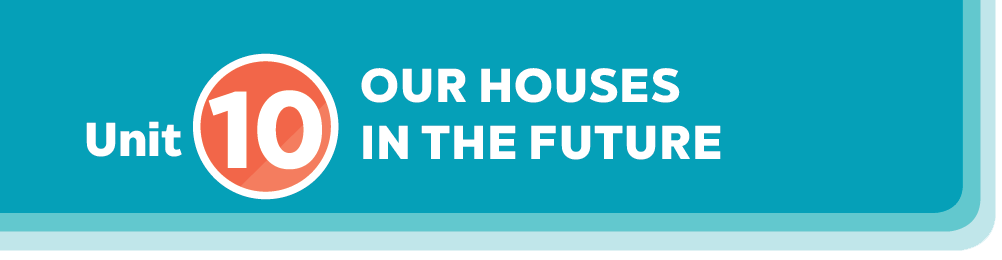 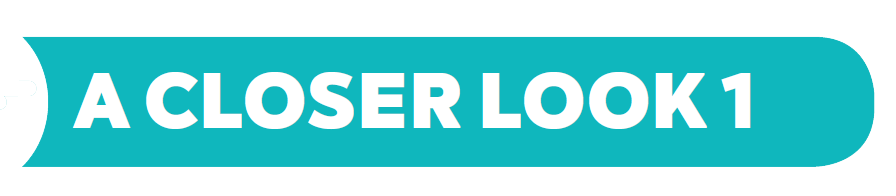 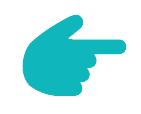 Vocabulary
Pronunciation
Stress in two-syllable words
Listen and repeat the words / phrases in the box. Then put them in the appropriate columns. You may use some more than once.
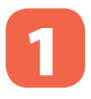 Listen and repeat the words.
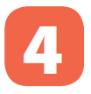 Listen and repeat the sentences. Pay attention to the stress of the underlined words.
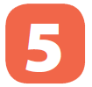 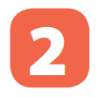 Match the appliances in A with what they can help us to do in B.
Work in pairs. Ask and answer questions about appliances, using the information in 2.
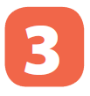 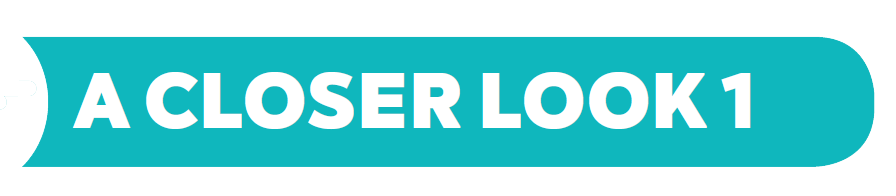 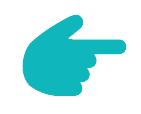 Vocabulary
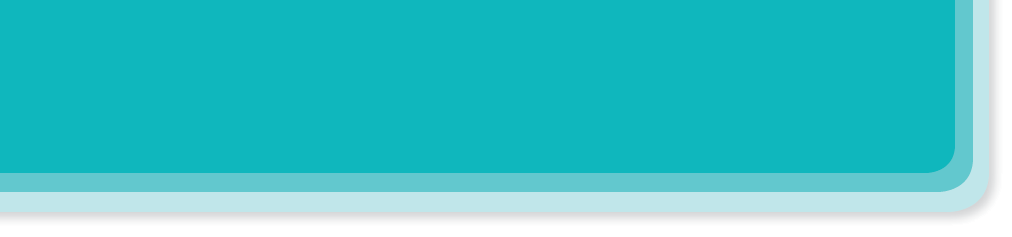 Listen and repeat the words / phrases in the box. Then put them in the appropriate columns. You may use some more than once.
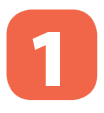 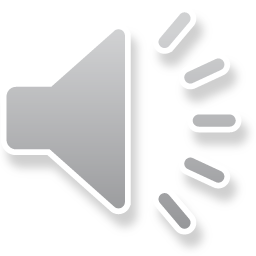 electric cooker
dishwasher
fridge
electric fan
smart clock
washing machine
computer
wireless TV
wireless TV
wireless TV
electric cooker
electric fan
smart clock
fridge
smart clock
computer
dishwasher
washing machine
computer
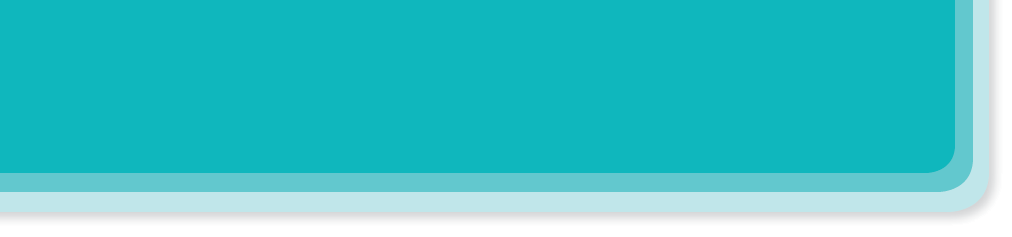 Match the appliances in A with what they can help us to do in B.
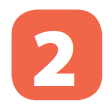 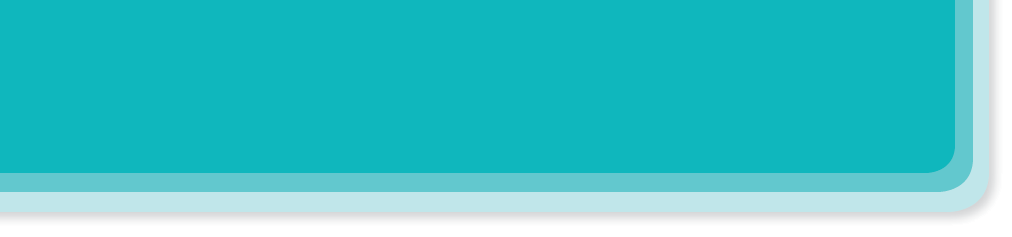 Work in pairs. Ask and answer questions about appliances, using the information in 2.
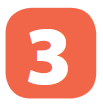 Example:
A: What can an electric cooker help us to do?
B: It can help us to cook rice.
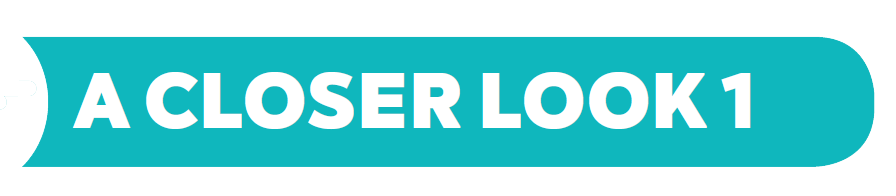 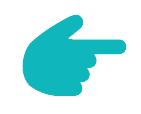 Pronunciation
Stress in two-syllable words
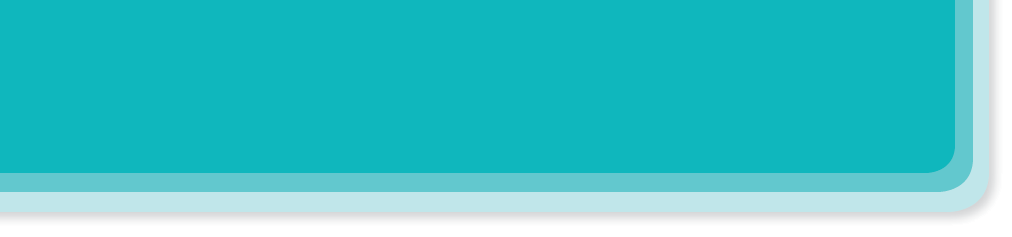 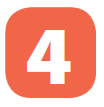 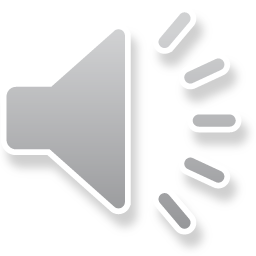 Listen and repeat the words.
‘picture
‘robot
‘bedroom
‘kitchen
‘housework
‘palace
‘village
‘mountains
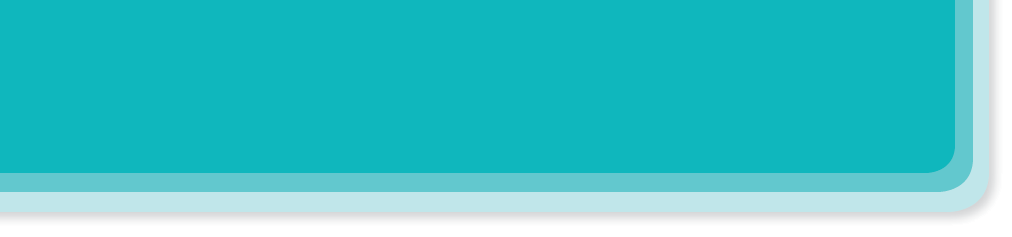 Listen and repeat the sentences. Pay attention to the stress of the underlined words.
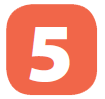 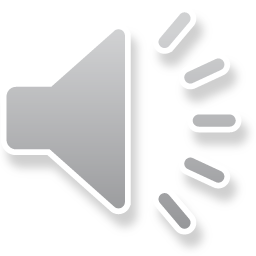 The picture is on the wall of the bedroom.
1.
2.
The robot helps me to do the housework.
There’s a very big kitchen in the palace.
3.
Their village is in the mountains.
4.
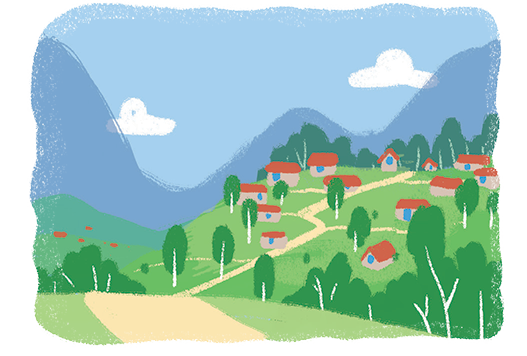 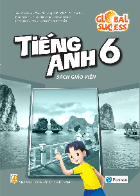 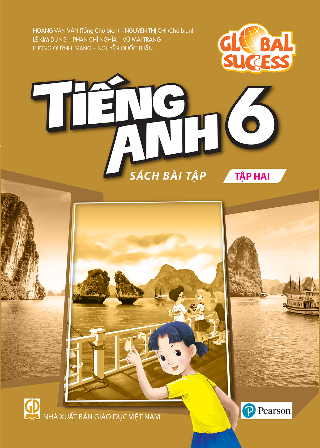 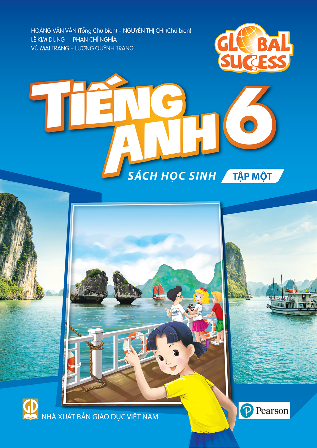 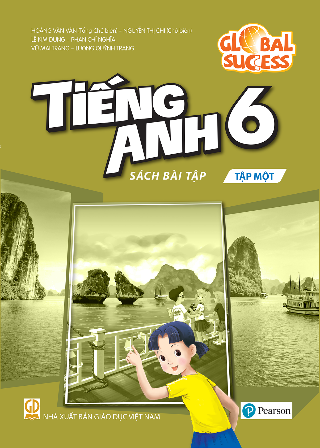 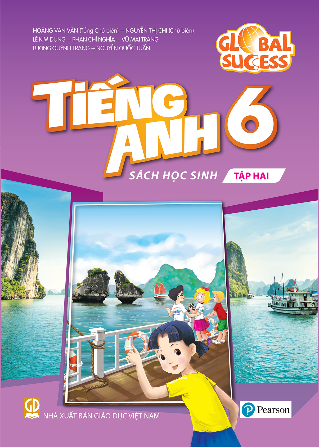